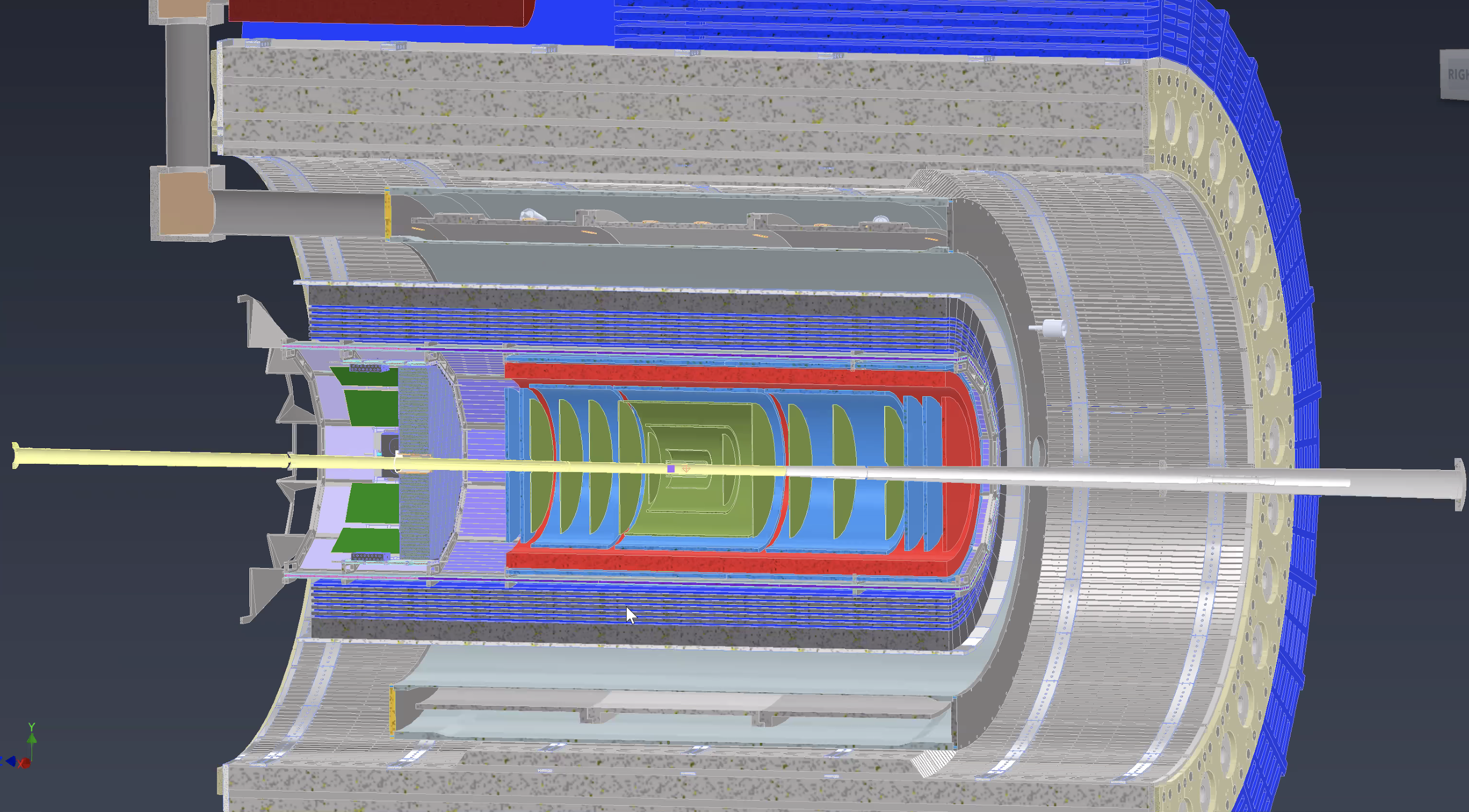 To do List
Understand the Mechanical envelope available for uRwell endcaps  - Seung joon
Define the detector active area and final segmentation – try to start with semi-circles
Servings & Cooling - Seung Joon, Electronic cables: Irakli Damien (Saclay)
Geometrical Constraints on SALSA FEB?
Read-out system definition
Gap-size definition (with or without GEM foil)
Material budget assessment ( with/without GEM  pre-amplifier)
Detector geometry simulation Mariangela & Matt
Detector response simulation Mariangela+ Roma group + Matt
On-Line Calibration  -> Alignment -> SVT/Tracking->TIC: survey/photogrammetry plans – targets to be installed?
Stability against magnetic field forces (2 Tesla) (carbon fiber support)
Mounting procedure and related constraints ?
Options
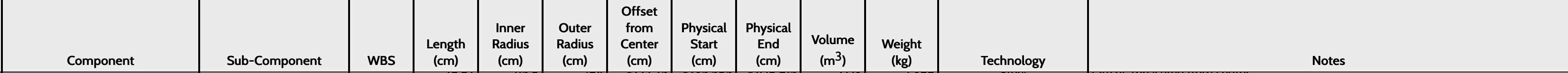 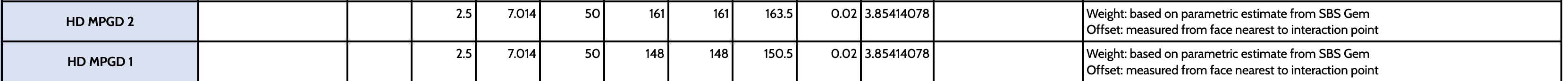 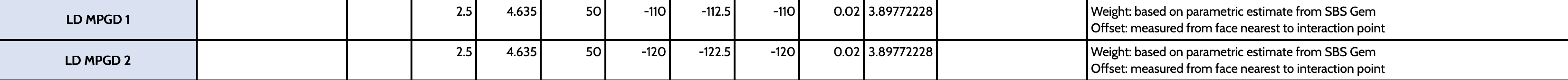 1 mm strip read-out pitch -> 500 channels per sector per quadrant -> 16 FEB/disc